Injector R&DS&T Review 2015
M. Poelker, P. Adderley, D. Bullard, J. Grames, J. Hansknecht, 
C. Hernandez-Garcia, M. Stutzman, R. Suleiman, S. Zhang
Graduate student: Md. Abdullah A. Mamun
contributions from E. Forman, Y. Wang, D. Moser, F. Hannon
Recent past members: M. BastaniNejad, J. McCarter, R. Mammei
Outline
CEBAF Injector R&D
Bunchlength monitor using harmonically-resonant cavity (SBIR-related)
High Polarization Photocathodes (SBIR-related)
Polarized Positron Production (“PEPPo” – a PAC approved Experiment)
Bubble Chamber Experiment (photo-disintegration of oxygen into helium and carbon – a PAC approved experiment)
Improving vacuum (funded via Research and Development for Next Generation Nuclear Physics Accelerator Facilities)
Preparing for new parity-violation experiments: 
Precision Mott Polarimeter, striving for accuracy at ~ 1% level
200 kV gun + new “booster” to eliminate x/y coupling, providing better beam envelope matching, and smaller helicity correlated position asymmetries
350 kV load-locked gun and related field emission studies (funded in part via Research and Development for Next Generation Nuclear Physics Accelerator Facilities)
2
S&T Review July 28-30, 2015
Outline
CEBAF Injector R&D
Bunchlength monitor using harmonically-resonant cavity (SBIR-related)
High Polarization Photocathodes (SBIR-related)
Polarized Positron Production (“PEPPo” – a PAC approved Experiment)
Bubble Chamber Experiment (photo-disintegration of oxygen into helium and carbon – a PAC approved experiment)
Improving vacuum (funded via Research and Development for Next Generation Nuclear Physics Accelerator Facilities)
Preparing for new parity-violation experiments: 
Precision Mott Polarimeter, striving for accuracy at ~ 1% level
200 kV gun + new “booster” to eliminate x/y coupling, providing better beam envelope matching, and smaller helicity correlated position asymmetries
350 kV load-locked gun and related field emission studies (funded in part via Research and Development for Next Generation Nuclear Physics Accelerator Facilities)
3
S&T Review July 28-30, 2015
Harmonically-resonant cavity: only TMONO modes!
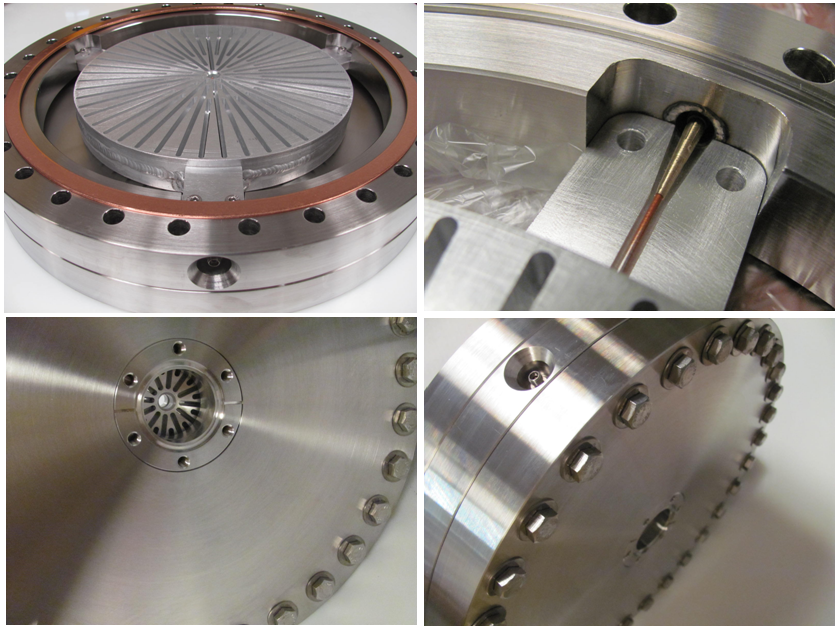 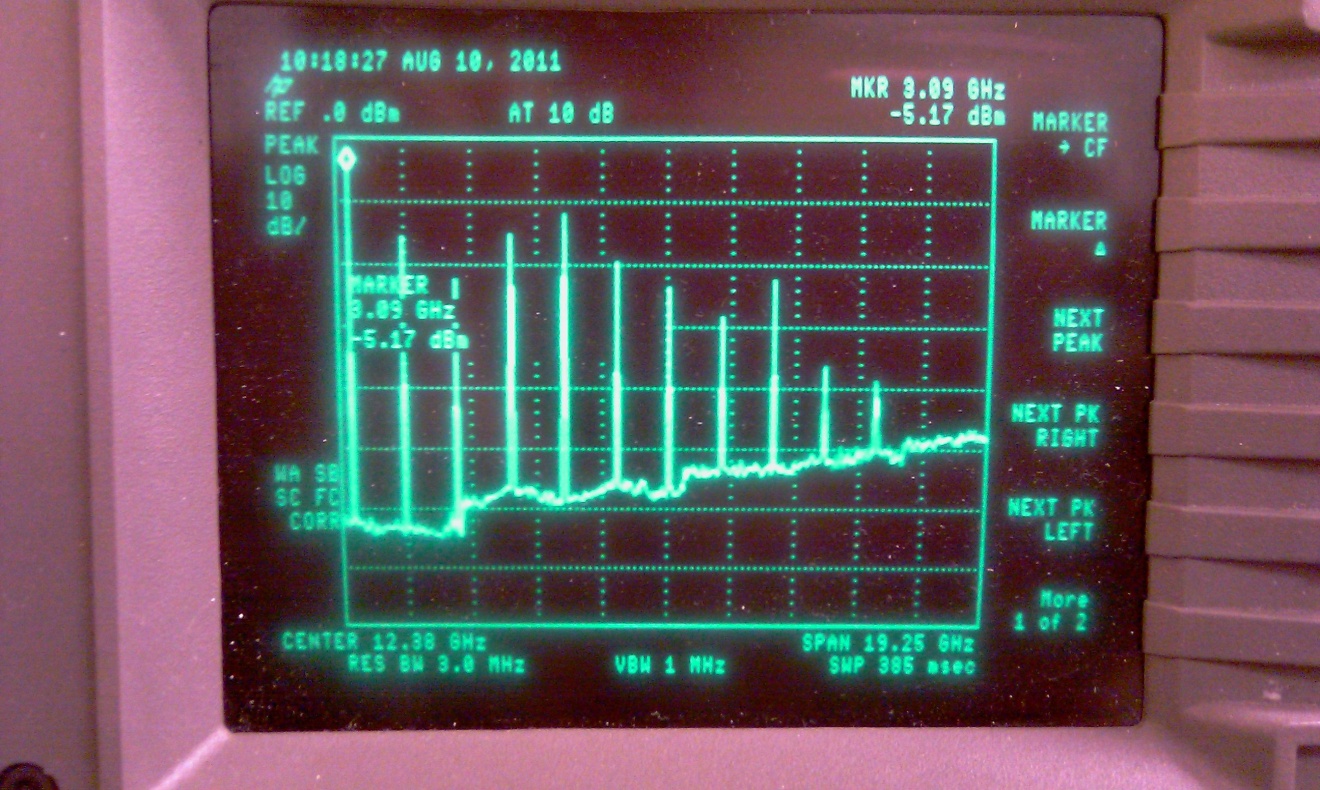 I(t) = a0 + a1 cos (wot + q1), 
	 + a2 cos (2wot + q2),  
		+ a3 cos (3wot + q3)  …
The cavity output represents the Fourier transform of the beam
Brock Roberts, Electrodynamic, DOE SBIR DE-SC0009509 Phase II
Bunchlength monitor at CEBAF
Simple tool to help validate our particle tracking code models
Fast Kicker?
Useful when placed at higher energy locations of machine?
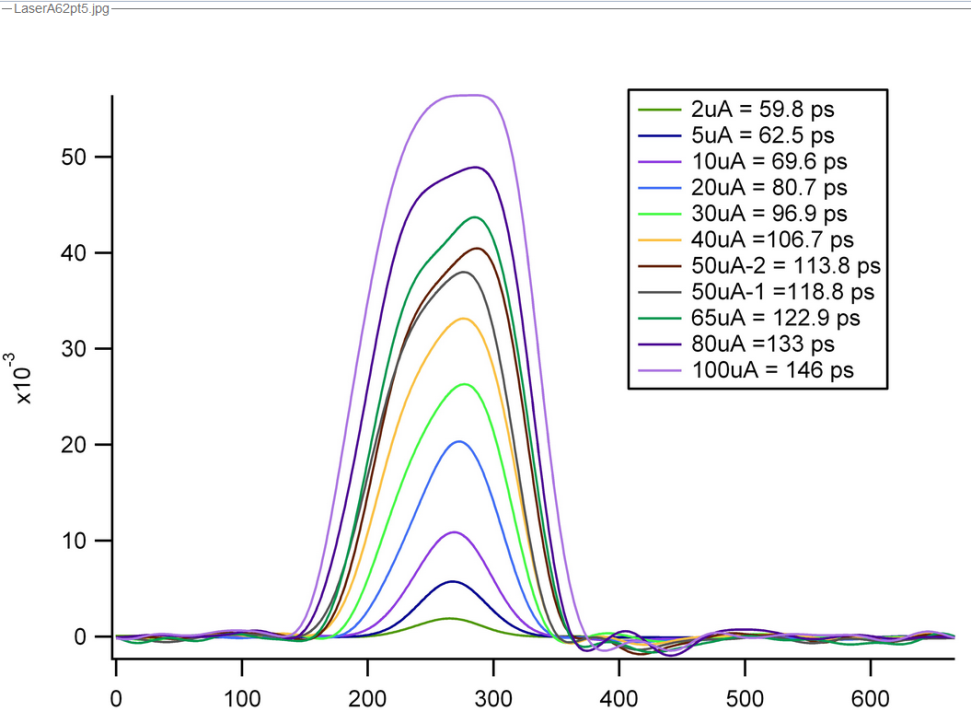 Near real-time bunchlength monitor for bunches > ~ 35 ps
Can be used to accurately set phases of lasers and prebuncher
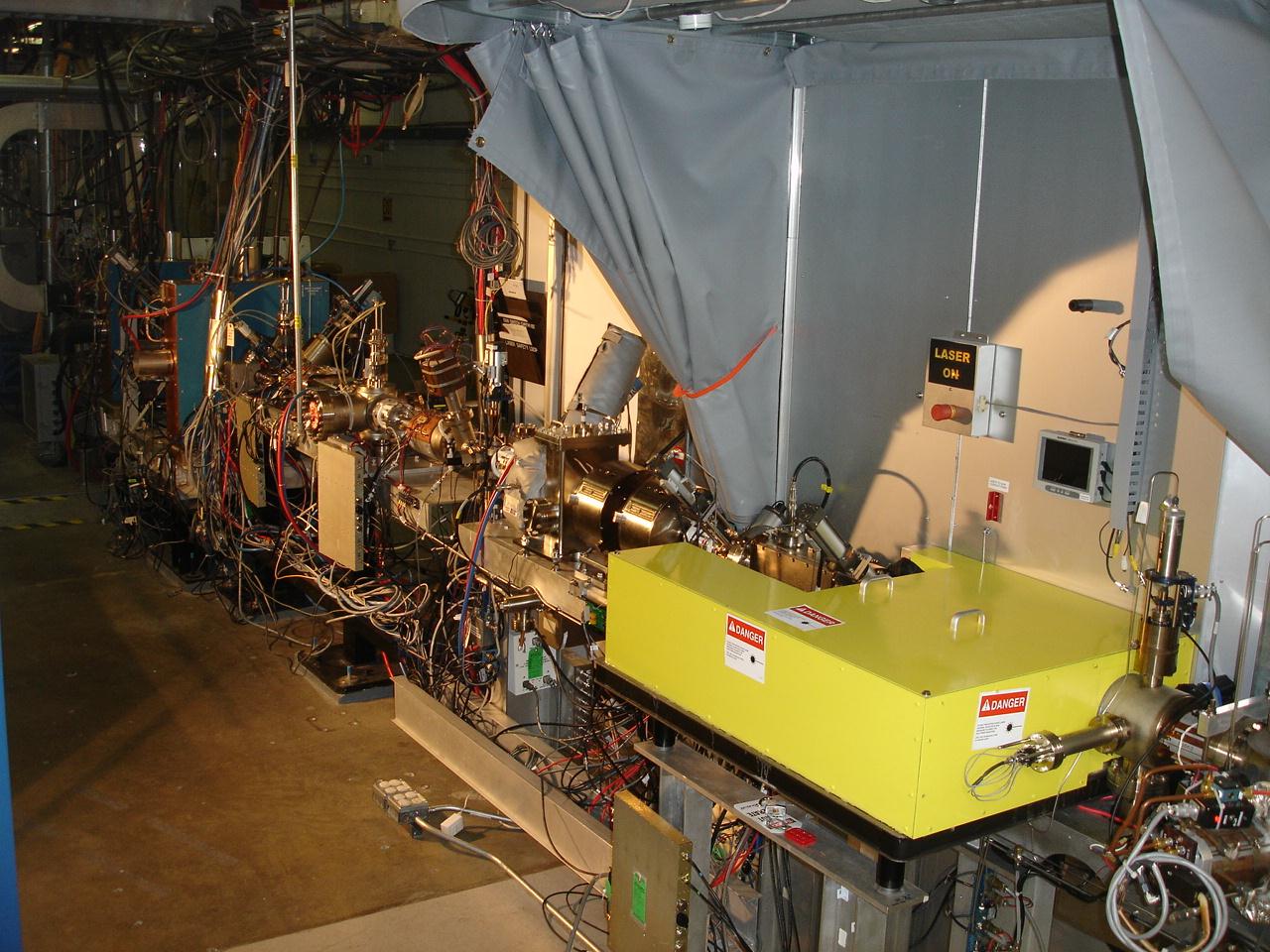 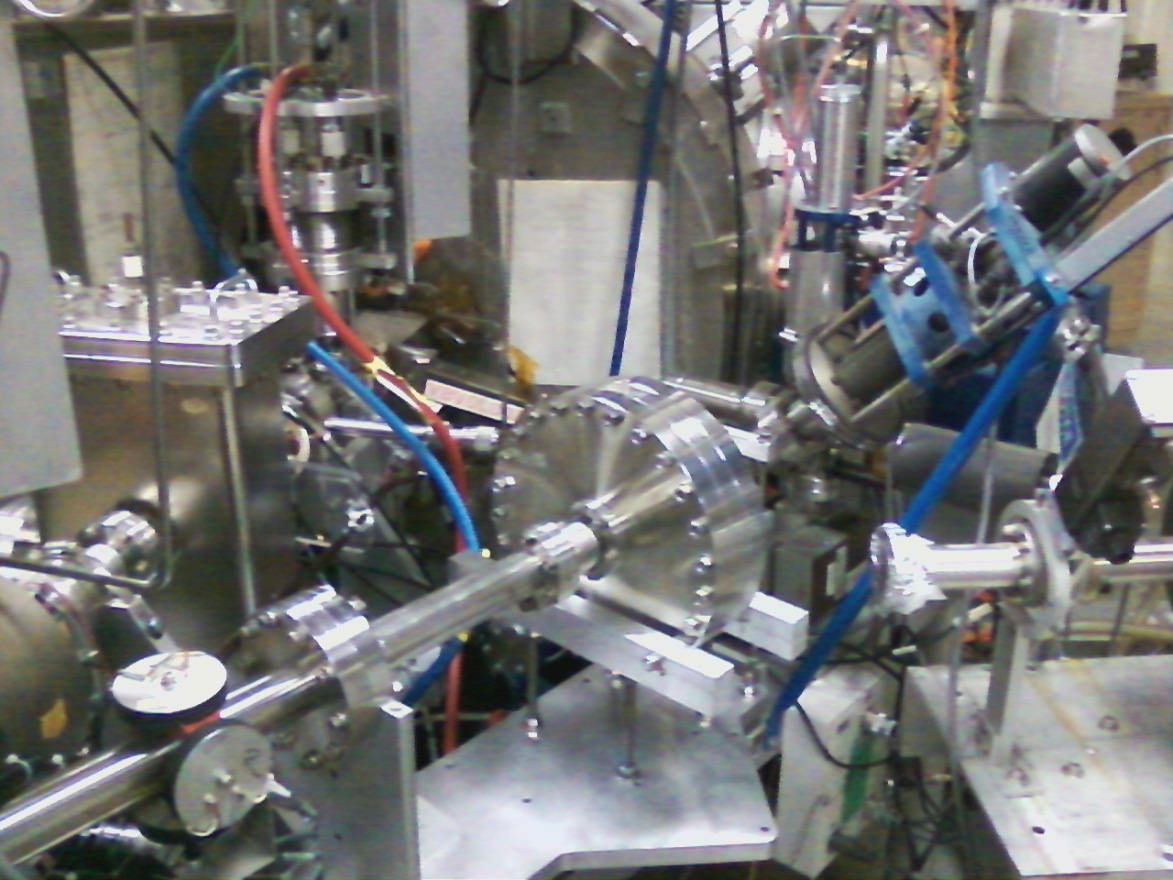 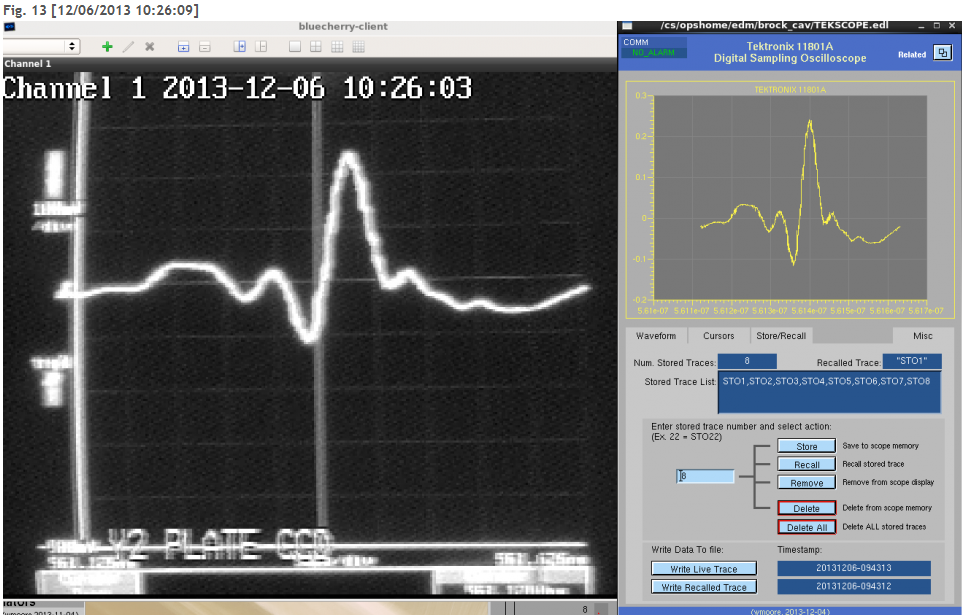 Brock Roberts, Electrodynamic, DOE SBIR DE-SC0009509  Phase II
High Polarization Photocathodes
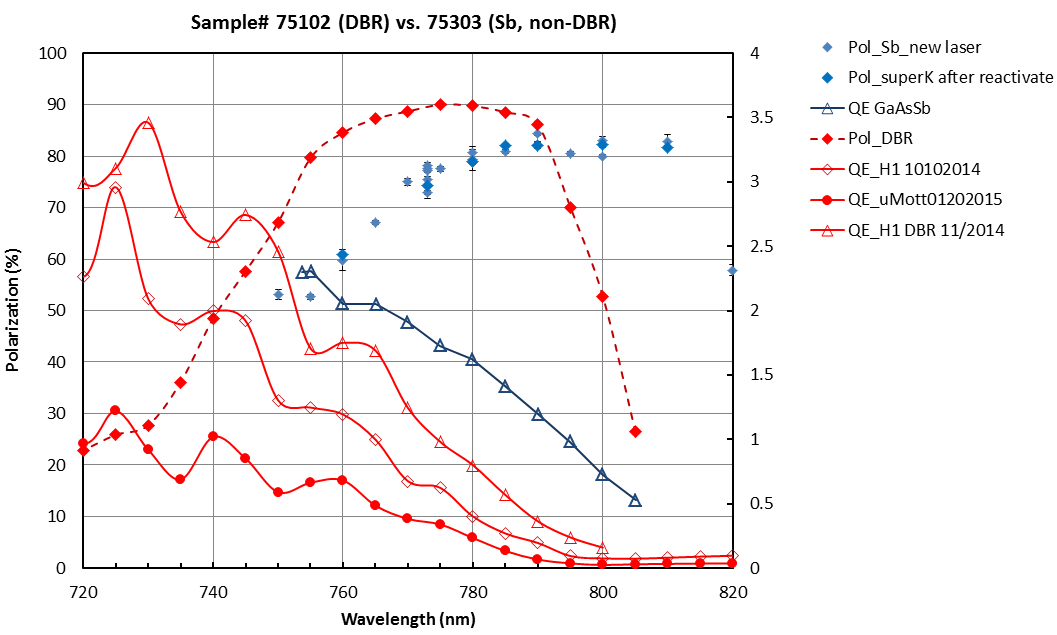 90% polarization!! Need to shift QE resonance peak for CEBAF lasers
Partners with SVT Associates: three phase2 sbir proposals
Distributed Bragg Reflector (DBR) enhancement designed @760nm
Need to shift DBR resonance to 780nm !
GaAsSb/AlGaAsP not bad, need to test at high voltage
6
S&T Review July 28-30, 2015
Improving Photogun Vacuum
Ion bombardment limits photogun operating lifetime
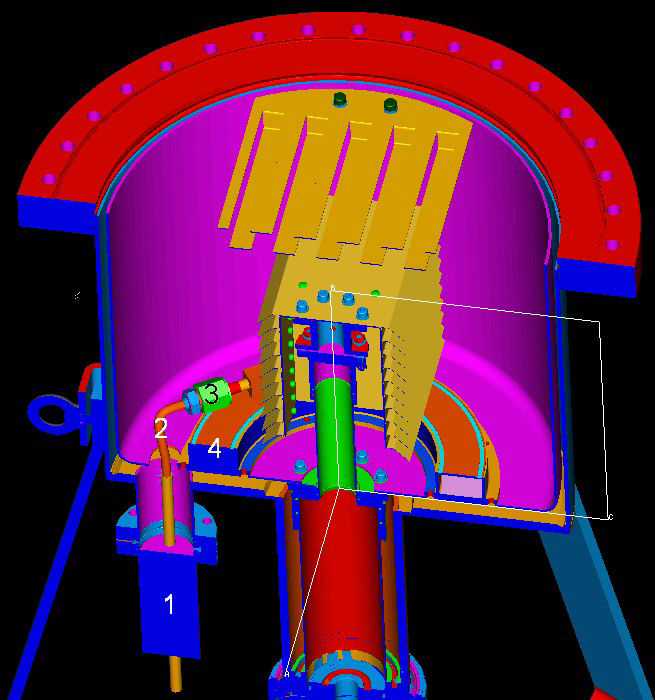 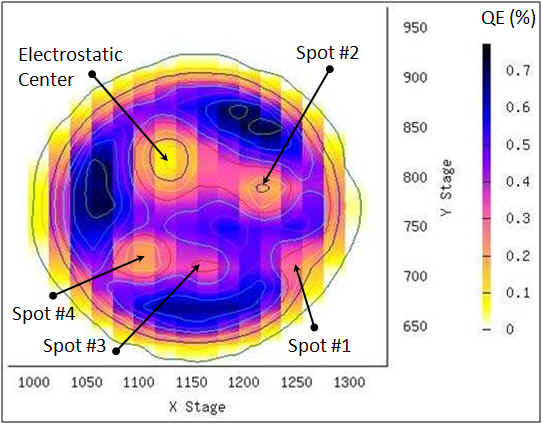 Better vacuum pumps:
Cryopumping?
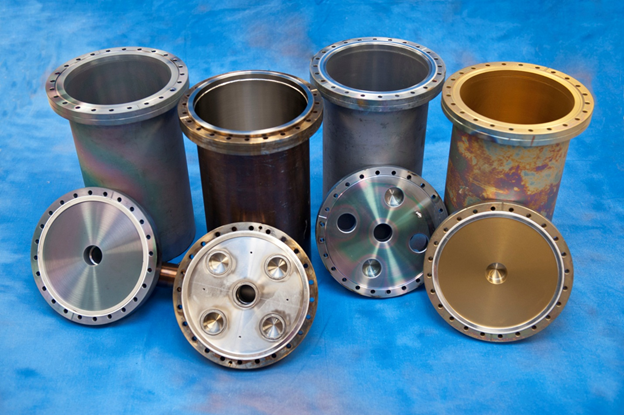 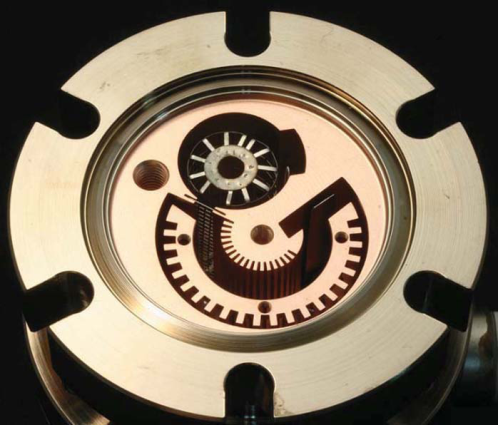 Better vacuum gauges
Coatings and heat treatments to limit outgassing
Slide 7
funded by Research and Development for Next Generation Nuclear Physics Accelerator Facilities
Matt Poelker, Jefferson Lab
[Speaker Notes: Interior Page Design 2]
Always Tweaking the Gun Design
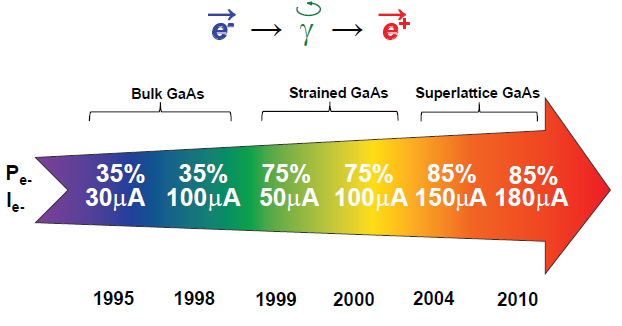 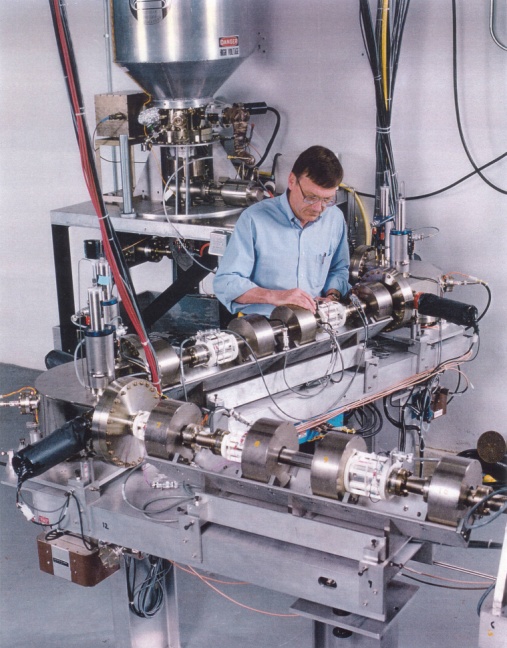 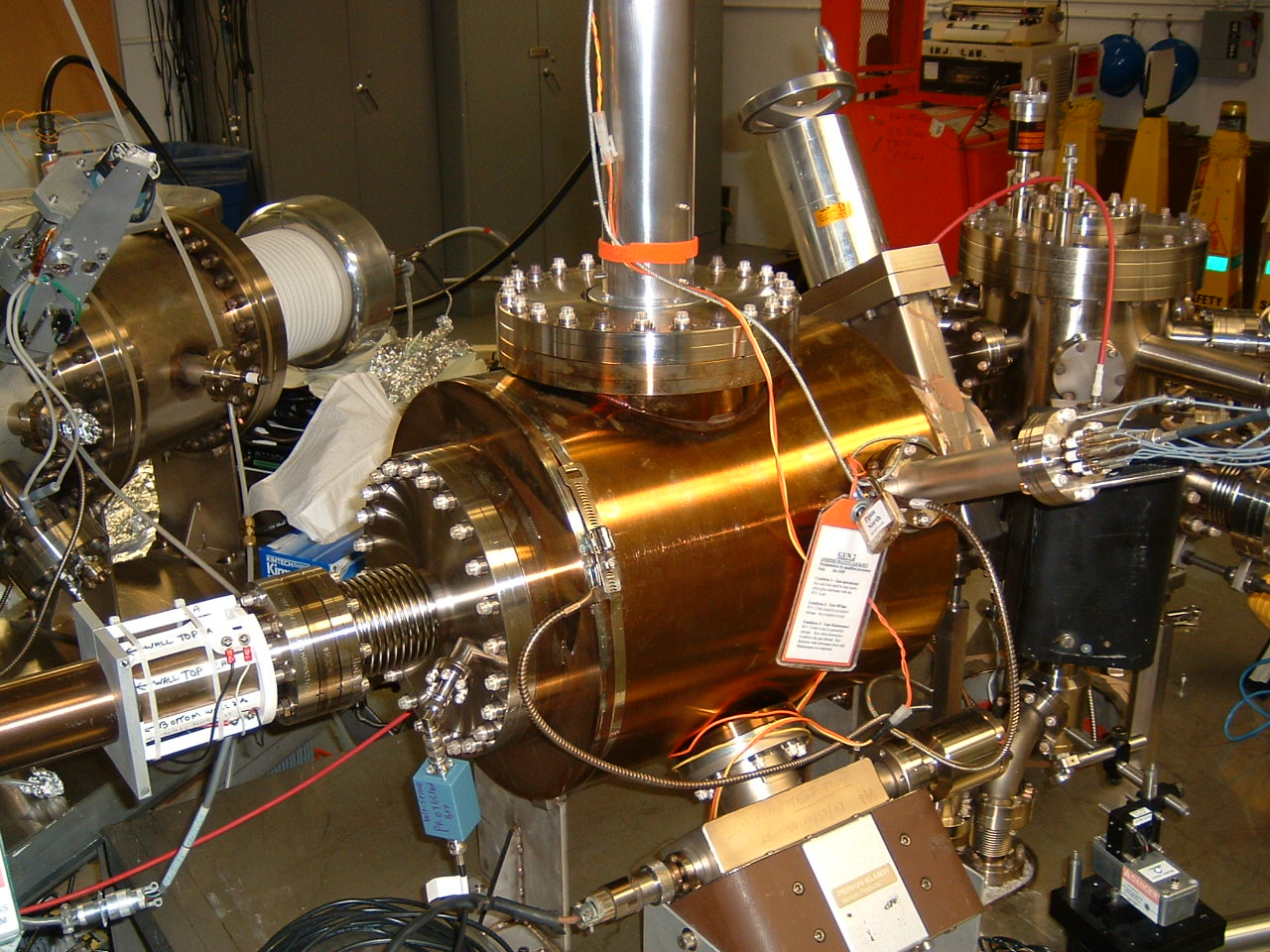 1
4
Text goes here
Endless (?) quest for perfection
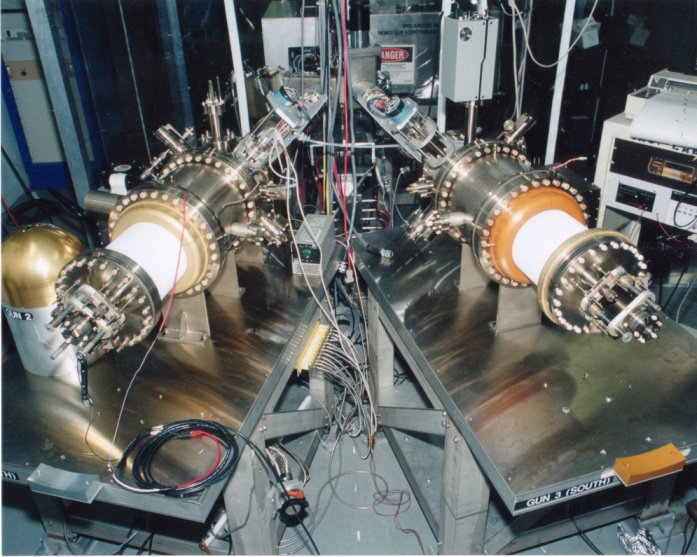 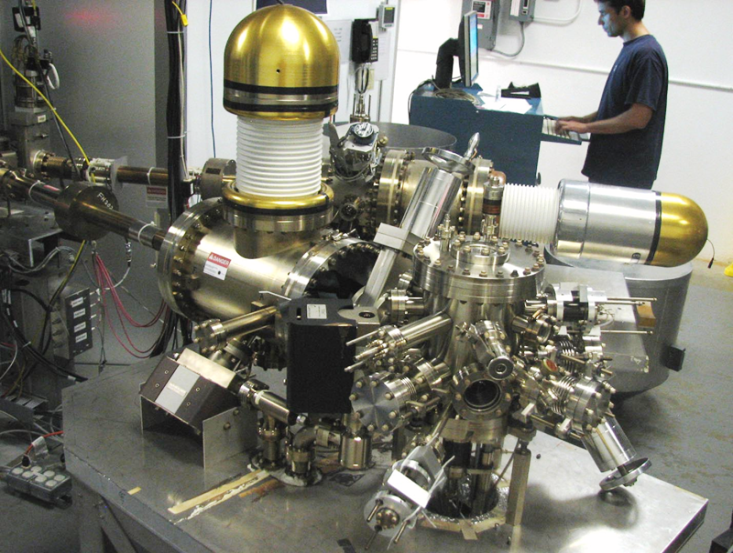 2
3
8
Matt Poelker, Jefferson Lab
[Speaker Notes: Interior Page Design 1]
Testing the new “¼” Cryomodule
200 kV gun + buncher + SRF “capture” + SRF “7-cell”
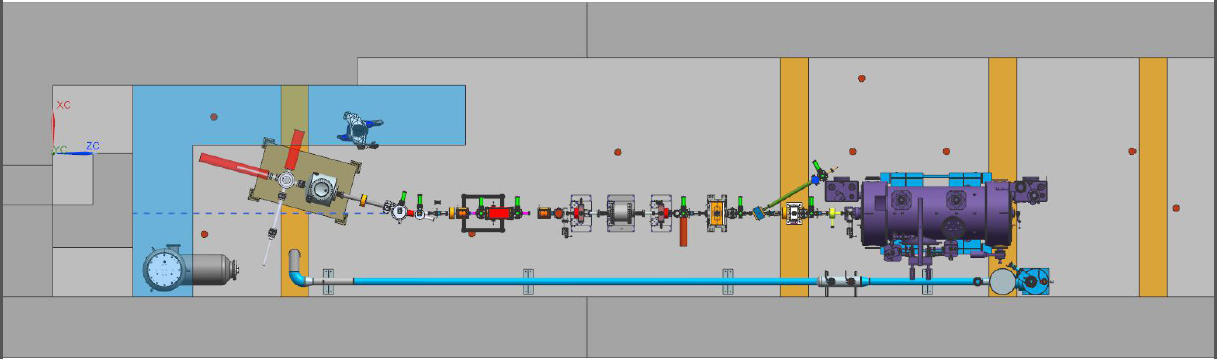 Demonstrate acceptable performance at bldg. 58 Injector Test Cave before installation at CEBAF
No x/y coupling, better envelope matching, more adiabatic damping, smaller helicity correlated position asymmetries
Operating Photoguns > 100 kV
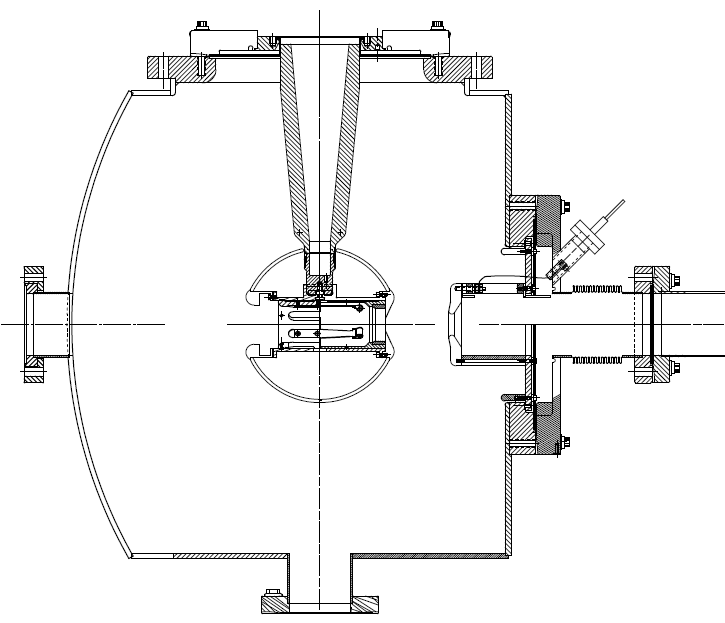 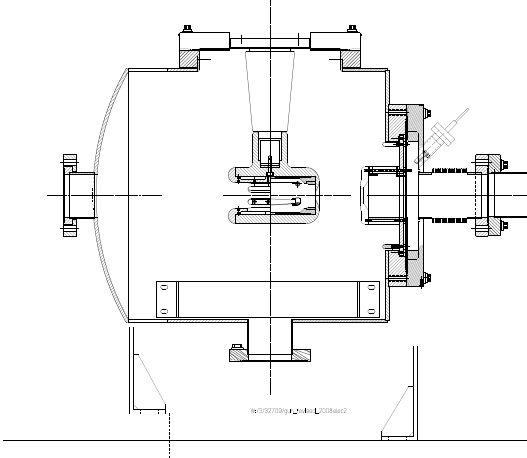 CEBAF 130kV Inverted Gun
The spare gun has operated at 200kV
…prefer more voltage headroom
Other JLab initiatives will benefit from higher voltage
funded in part via Research and Development for Next Generation Nuclear Physics Accelerator Facilities
Slide 11
Matt Poelker, Jefferson Lab
[Speaker Notes: Interior Page Design 2]
Building the 350 kV Gun
Start with “dummy” electrodes and test different insulators and cathode screening electrode
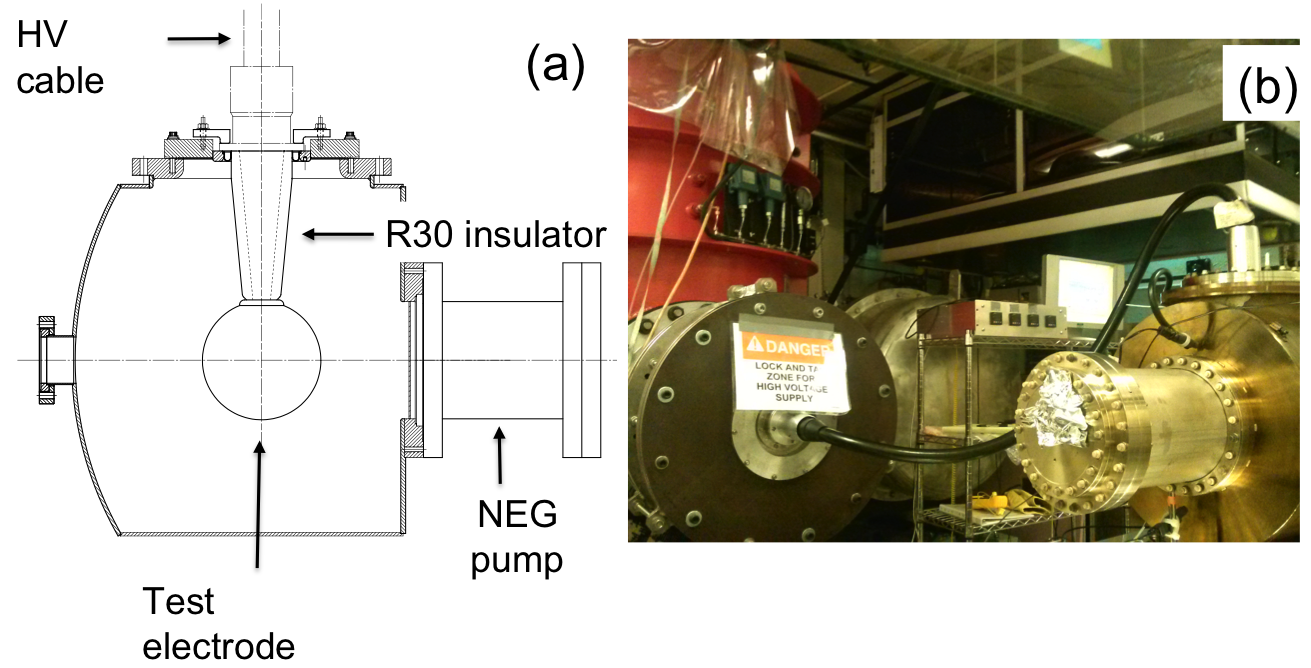 12
[Speaker Notes: Interior Page Design 2]
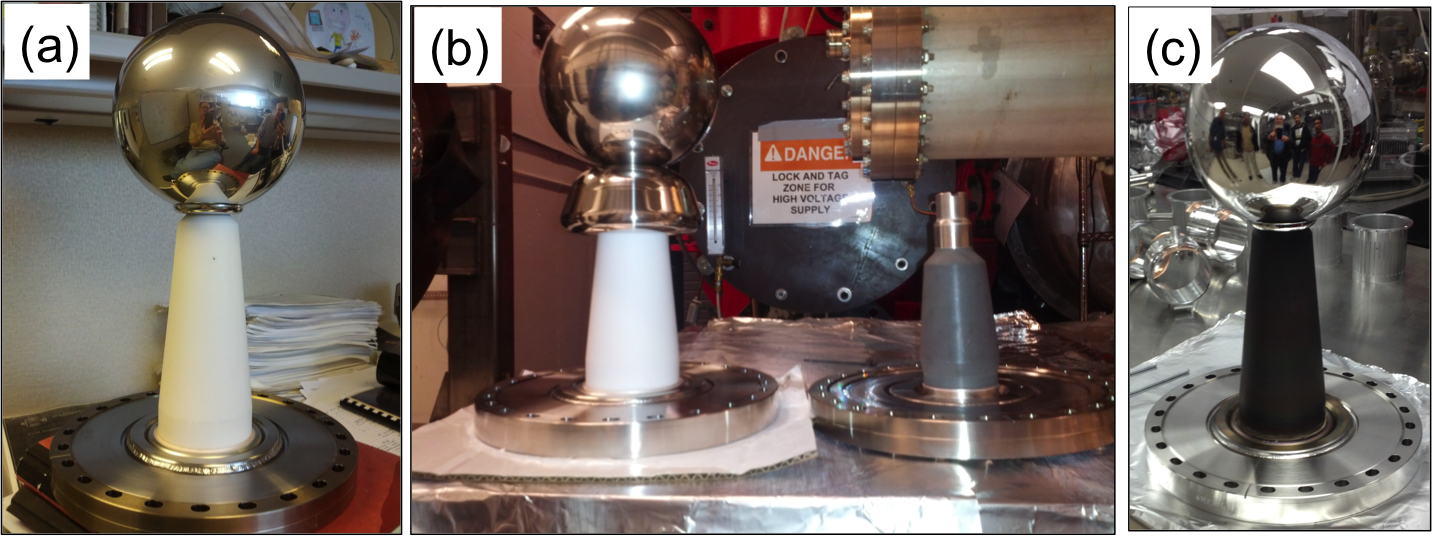 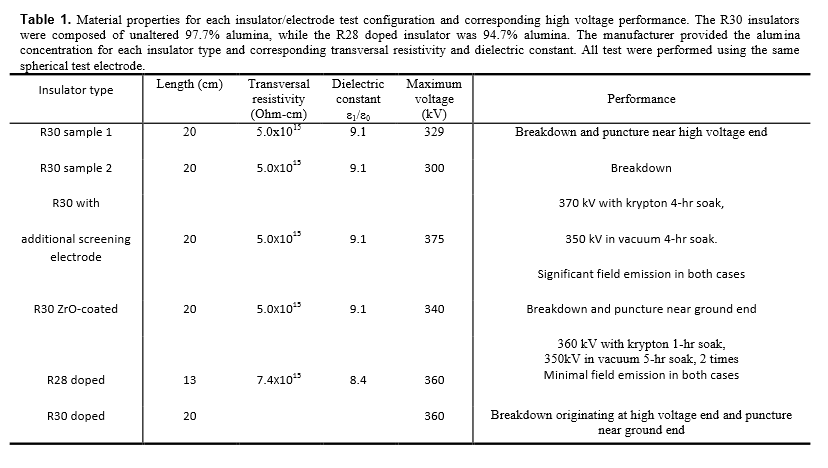 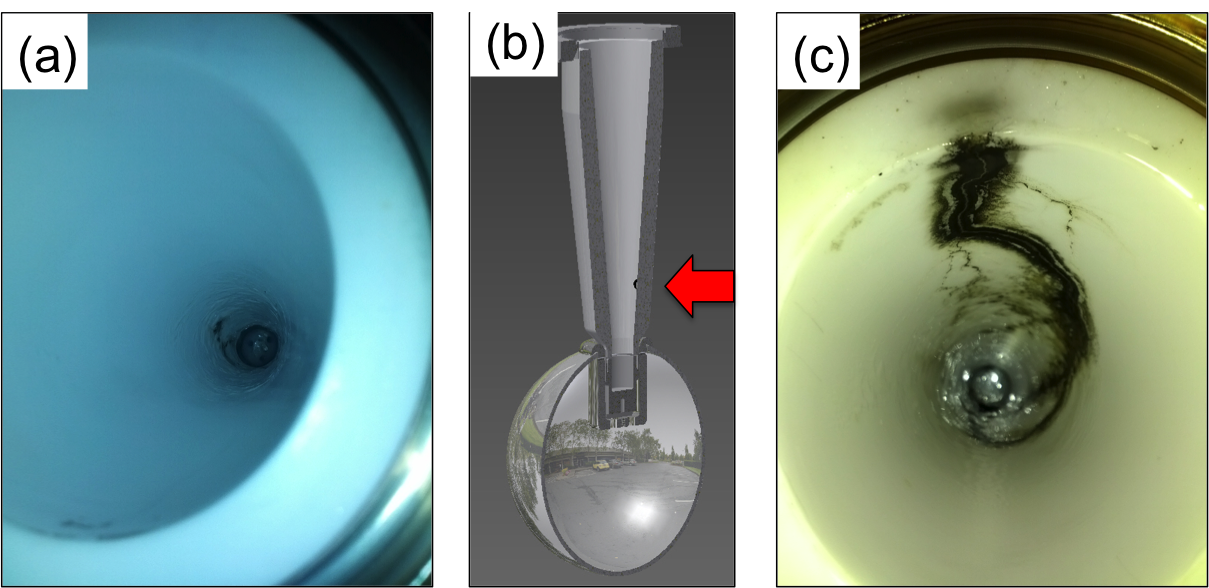 13
[Speaker Notes: Interior Page Design 2]
Summary
Injector-related R&D:  improve reliability, develop new hardware, demonstrate new capabilities
We hope this leads to new physics opportunities at JLab, and sometimes it supports the broader DOE science mission
We owe you (i.e., DOE) a report on “cryopumping the photogun”
We promise enthusiastic evaluation of new photocathodes from SVT Associates: new graduate student on site, and looking for a post-doc
14
S&T Review July 28-30, 2015